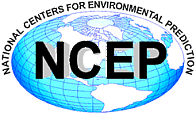 Impact of Glider Data Assimilation on Operational Ocean Models During 
the 2018 Hurricane Season
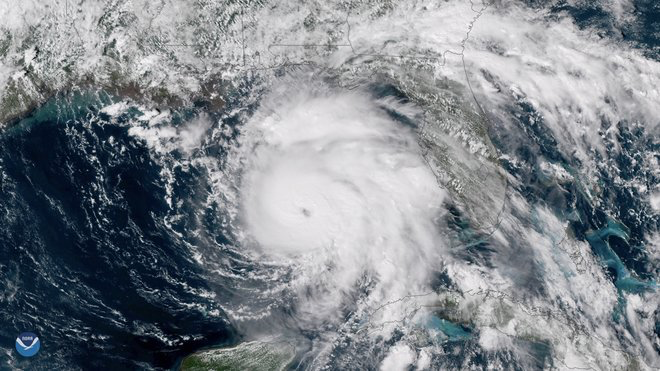 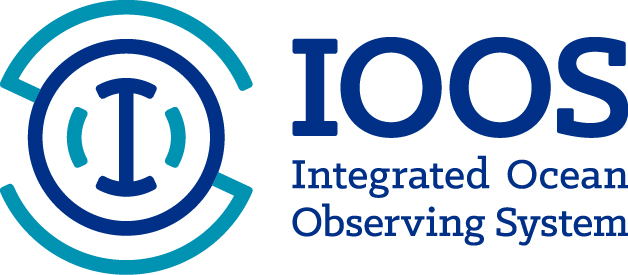 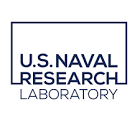 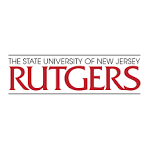 Maria Aristizabal
Scott Glen
Travis Miles
Pat Hogan 
Gregg Jacobs
Sue Chen
Avichal Mehra
Hyun-Sook Kim
Motivation
Assess the impact of glider data assimilation on the operational hurricane models
Hurricane Michael Forecast
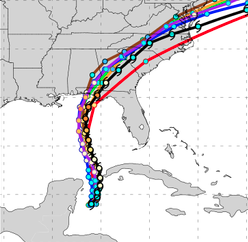 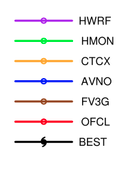 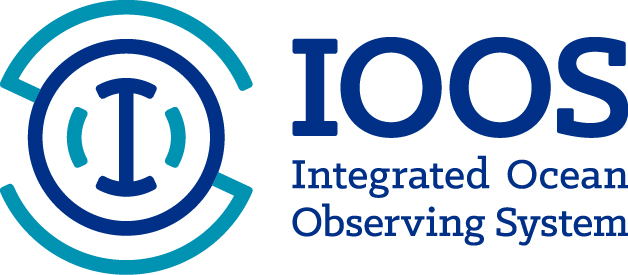 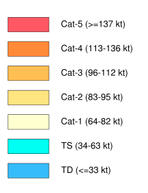 https://www.emc.ncep.noaa.gov/gc_wmb/vxt/HWRF/index.php
Mexico Beach 
After Hurricane Michael
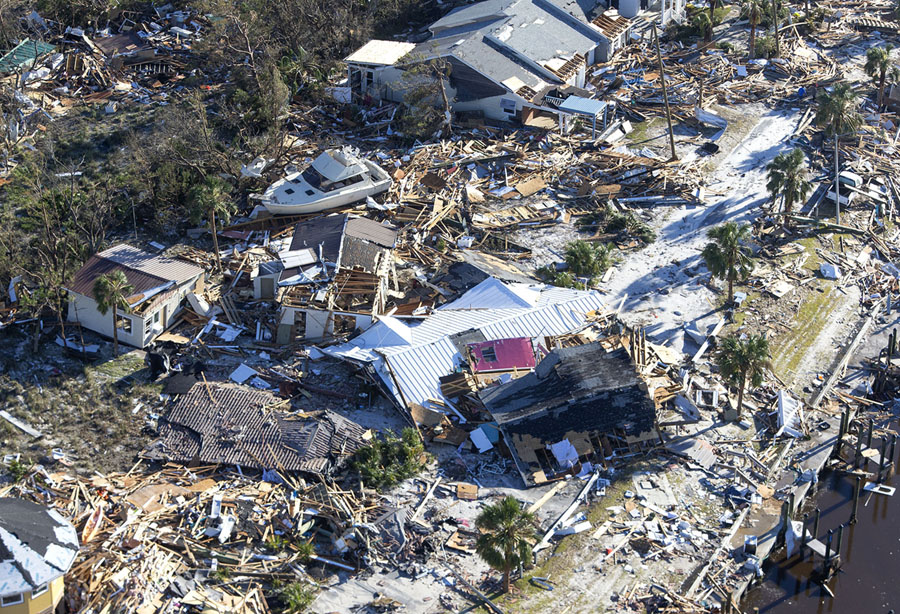 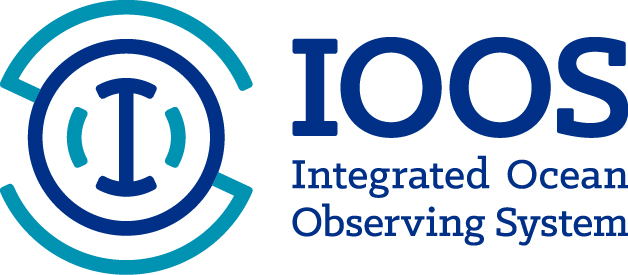 Category 5 at landfall
Storm surge 7.7 feet
Total cost estimated as $25 billion
[Speaker Notes: Cat 5 at landfall (category was updated to cat 5 about 1 month ago). 7.7 foot storm surge. Total cost was estimated as $16 billion]
Forecast Guidance for Storm Michael
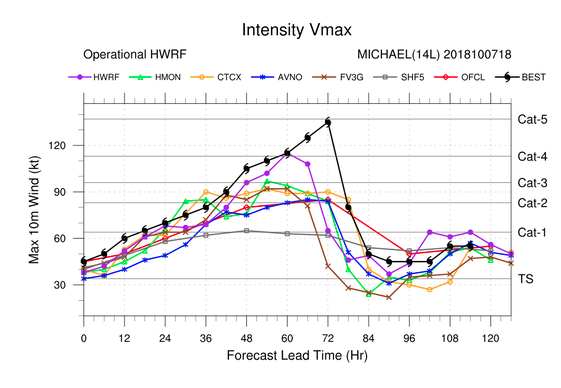 Oct 8/2018
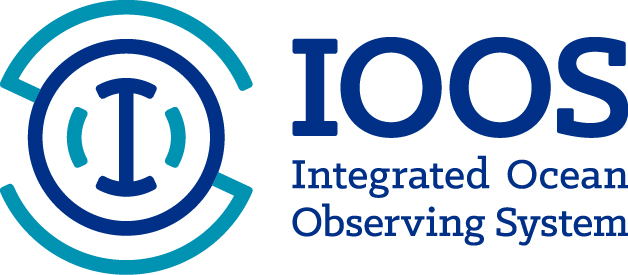 https://www.emc.ncep.noaa.gov/
https://www.emc.ncep.noaa.gov/gc_wmb/vxt/HWRF/index.php
None of the models forecasted the rapid intensification
Official forecast predicted a cat 2 at landfall
NOAA Annual Operational 
Suite Review
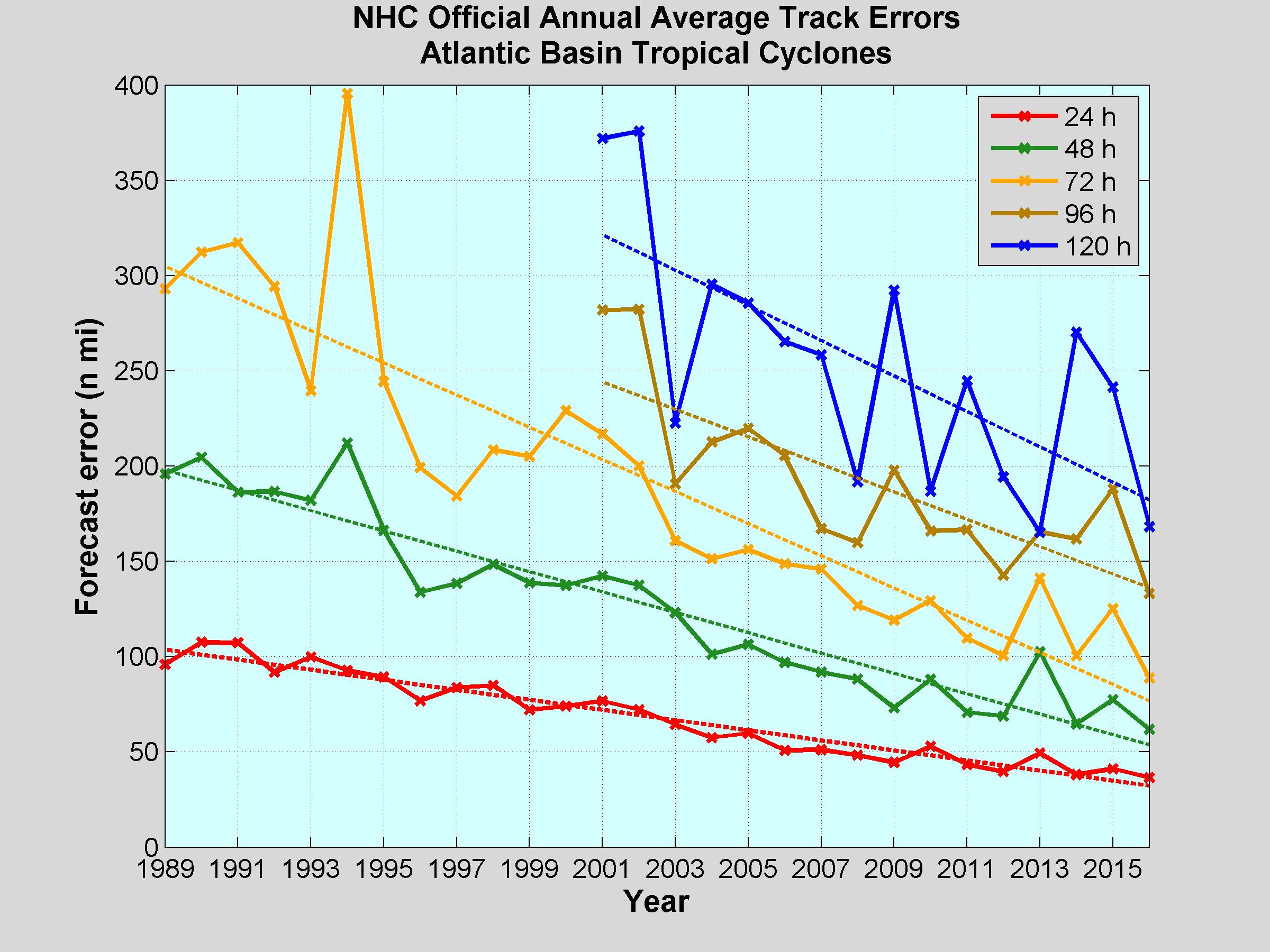 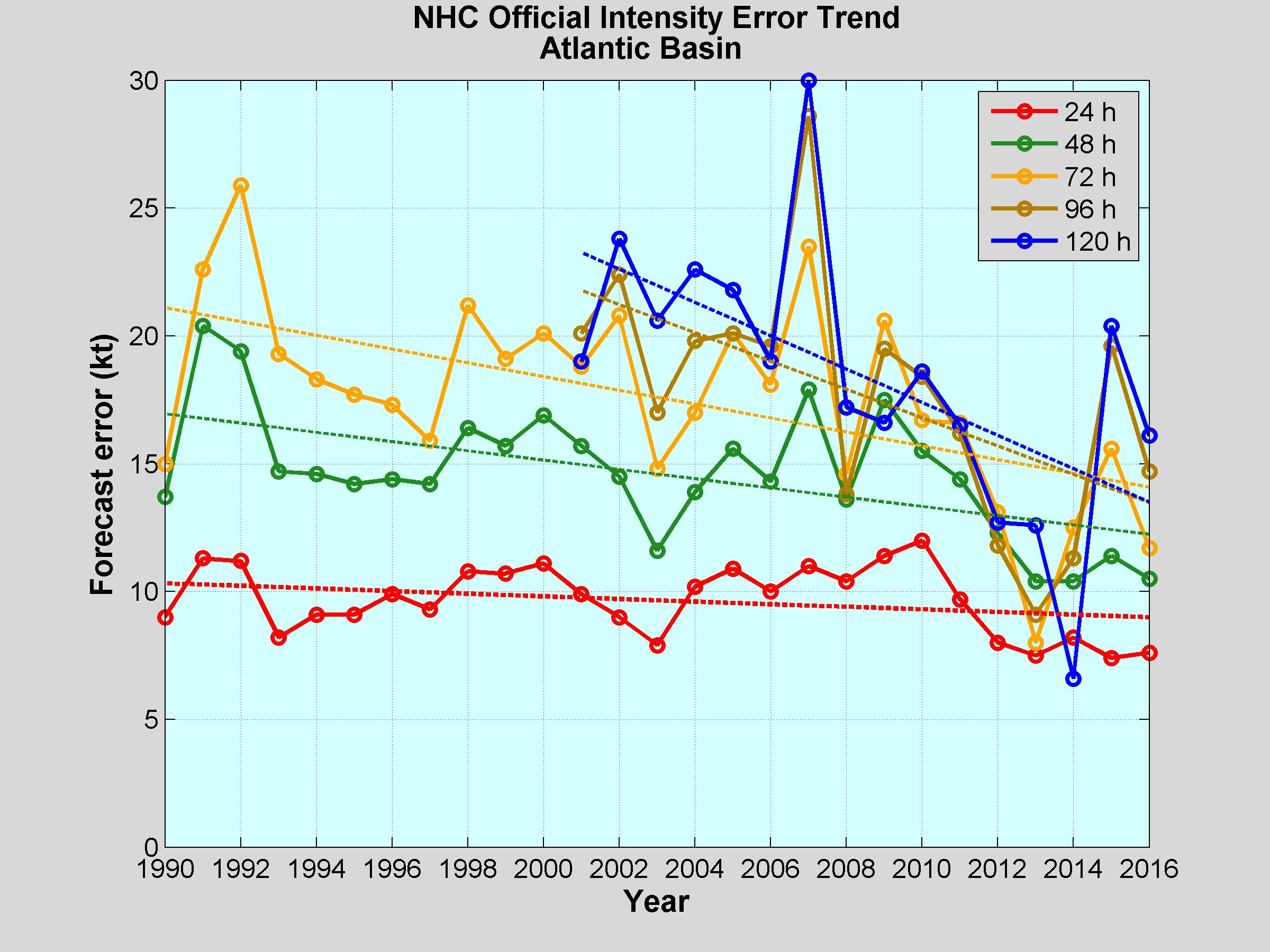 ~ 50%j
~ 15 %j
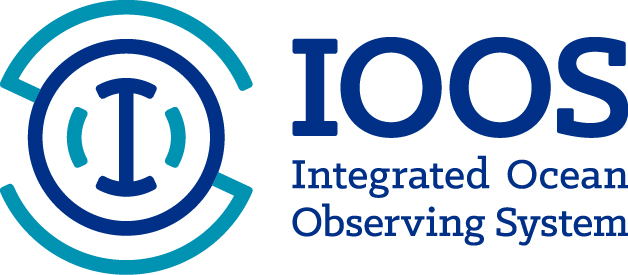 Limitations on Hurricane Intensity Improvement
Computing resources and model resolution (Rotunno et al., 2009)
Poor understanding of the atmospheric boundary layer (Nolan et al., 2009; Andreas et al., 2015)
Difficulty in modeling the upper ocean response to storm forcing (Yablonsky and Ginis, 2009).
Upper Ocean Response
Temperature and humidity differences at the air-sea interface control the heat fluxes. SST is a relevant ocean quantity
During a storm, SST is manly controlled by the storm-induced vertical mixing and the strength of the vertical stratification
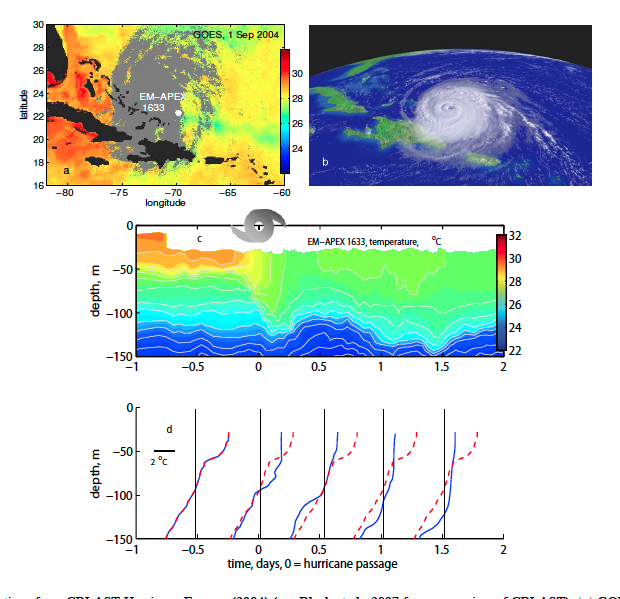 Hurricane Francis
 2004
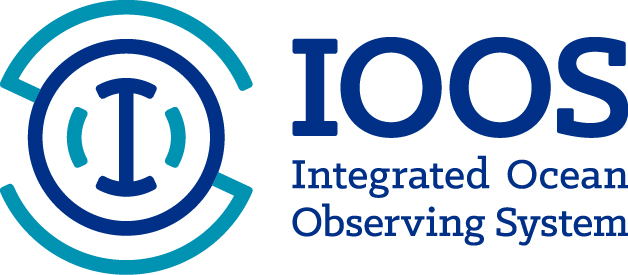 Price 2009
[Speaker Notes: Heat fluxes between the sea surface and the low atmosphere are controlled by the temperature and humidity differences between the two
It is critical to correctly estimate the SST as it determines the heat fluxes 
      at the air-sea interface
The vertical stratification and vertical mixing are key to correctly estimate SST 
      during the passage of a hurricane
At the shelf, there are other physical processes (enhanced vertical mixing due to 
      vertical velocity shear ahead of the eye, upwelling/downwelling circulation       depending 
      on the incident angle of the storm) that take place and are difficult to model if the
     vertical and/or horizontal resolution are not adequate
To capture the upper ocean response in the shelf is critical because  the SST at the shelf will determine if the hurricane will intensify or weaken before landfall]
Upper Ocean Response
In the continental shelf, there are other physical processes that control SST during storms: shear-induced vertical mixing due to wind-forced two-layer circulation (Glenn et al 2016), upwelling/downwelling circulation depending on the incident angle of the storm (Miles et al 2017)
Hurricane Irene (Glenn et al 2016)
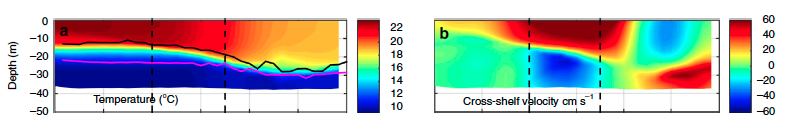 On Shore
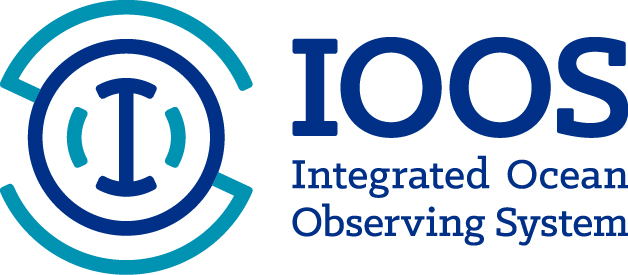 Off Shore
To capture the upper ocean response in the shelf is critical because  the SST at the shelf will determine if a hurricane will intensify or weaken before landfall
[Speaker Notes: It is critical to correctly estimate the SST as it determines the heat fluxes 
      at the air-sea interface
The vertical stratification and vertical mixing are key to correctly estimate SST 
      during the passage of a hurricane
At the shelf, there are other physical processes (enhanced vertical mixing due to 
      vertical velocity shear ahead of the eye, upwelling/downwelling circulation       depending 
      on the incident angle of the storm) that take place and are difficult to model if the
     vertical and/or horizontal resolution are not adequate
To capture the upper ocean response in the shelf is critical because  the SST at the shelf will determine if the hurricane will intensify or weaken before landfall]
How to Improve the Modeling of the Upper Ocean Response 
During a Hurricane on the continental shelf?
Improve the subsurface initial conditions in the operational ocean models:  right initial vertical stratification, better evolution of the SST during  storms , better heat fluxes estimates
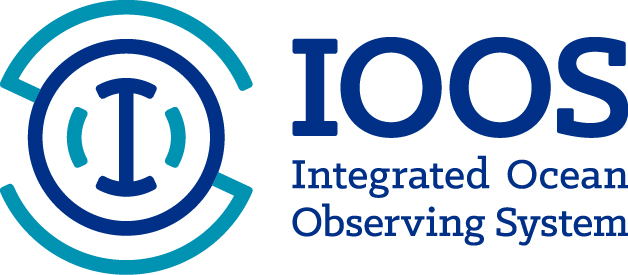 [Speaker Notes: Better parameterization of air-sea heat fluxes]
How to Improve the Modeling of the Upper Ocean Response 
During a Hurricane on the continental shelf?
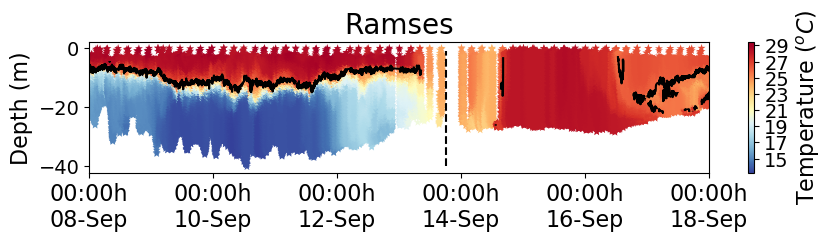 Improve the subsurface initial conditions in the operational ocean models:  right initial vertical stratification, better evolution of the SST during  storms , better heat fluxes estimates
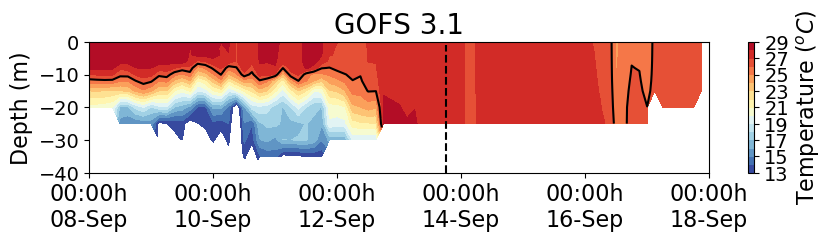 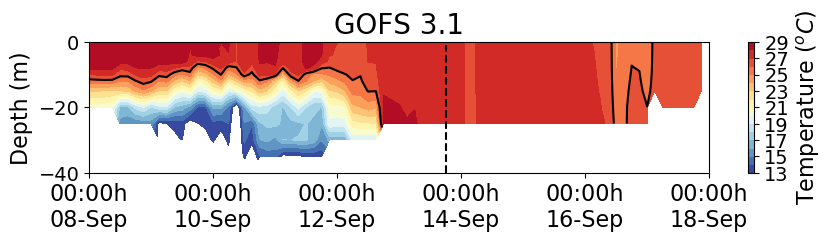 Ocean Data Assimilation
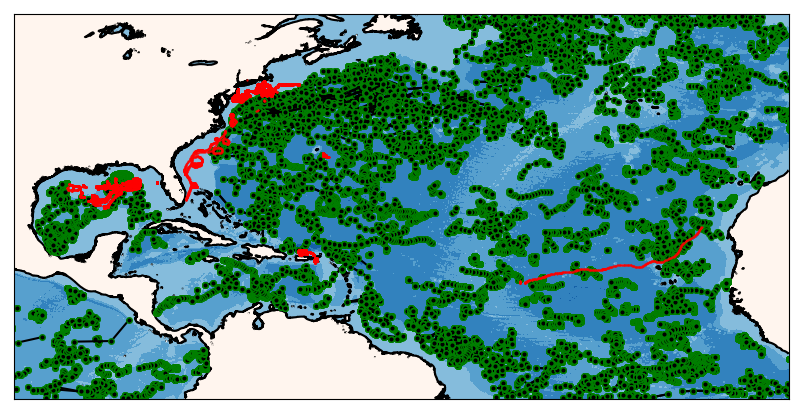 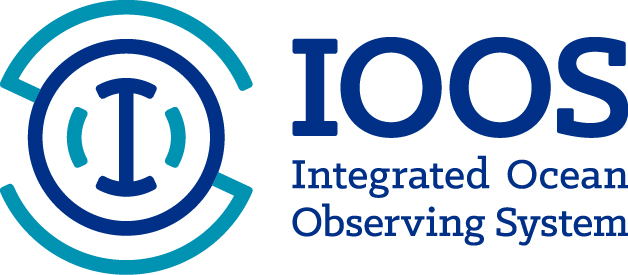 [Speaker Notes: Better parameterization of air-sea heat fluxes]
NOAA Hurricane Forecasting Models
HWRF/HYCOM
HMON/HYCOM
HWRF/POM
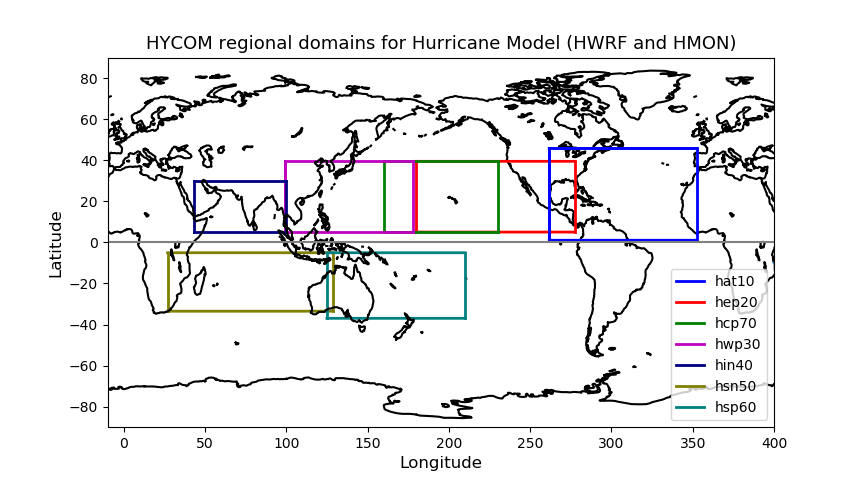 Central
Pacific
East
Pacific
North 
Atlantic
West
Pacific
North
Indian
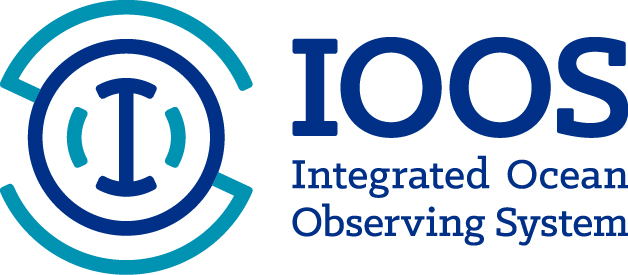 South
Indian
South
Pacific
HWRF – Hurricane Weather Research Forecasting Model
HYCOM – Hybrid Coordinate Ocean Model
HMON - Hurricanes in a Multi-scale Ocean-coupled Non- hydrostatic model
POM – Princeton Ocean Model
Hurricane Coupled Ocean-Atmosphere 
Forecasting Model: HWRF-HYCOM System
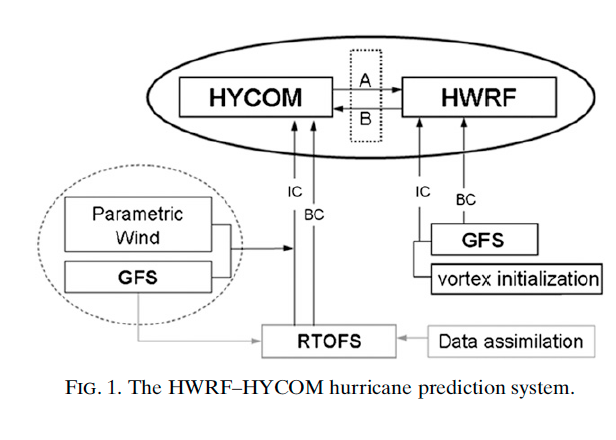 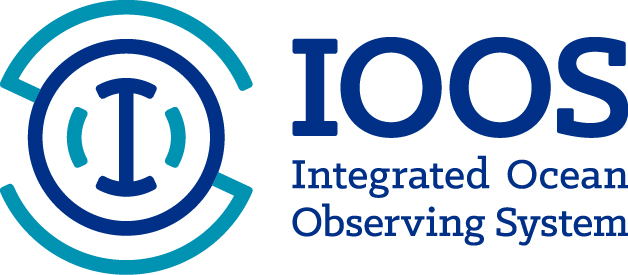 IC
IC
GOFS/NCODA
Kim et al. 2014
RTOFS – Real Time Ocean Forecasting System
GFS – Global Forecasting System
Global Ocean Forecasting System (GOFS) / 
Navy Coupled Ocean Data Assimilation System (NCODA)
Satellite SST
Drifting buoys
Surface Data
Subsurface Temperature and Salinity
Fixed buoys
Argo Floats
GOFS/NCODA
In Situ SST
Gliders
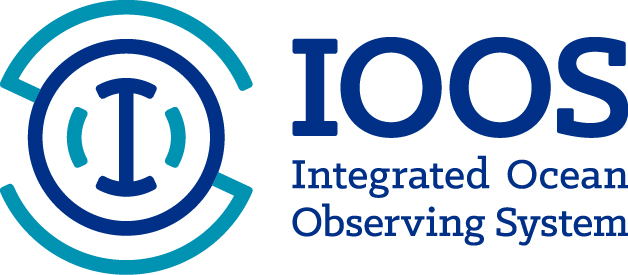 TESAC
XBTs (only temp.)
Satellite Altimeter
ARGO Floats 
During the 2018 Hurricane Season
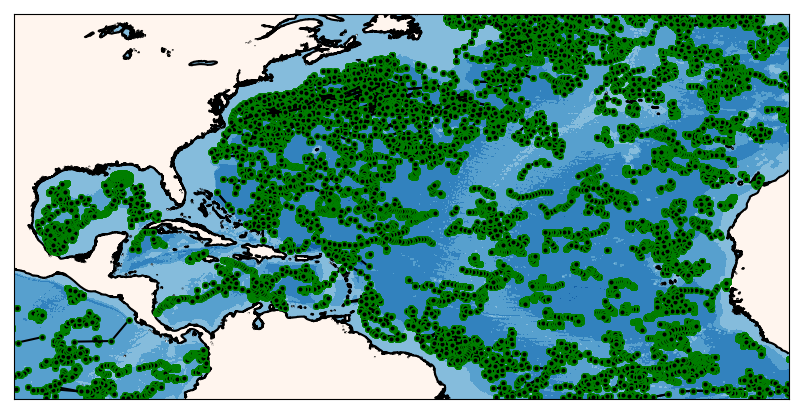 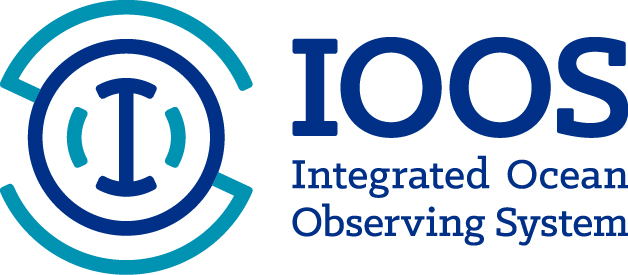 Argo floats mostly occupy the open ocean
One vertical profile every ten days
ARGO Floats and Gliders 
During the 2018 Hurricane Season
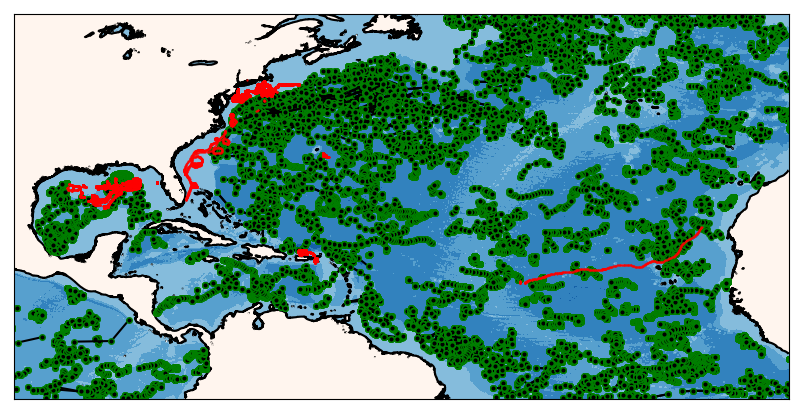 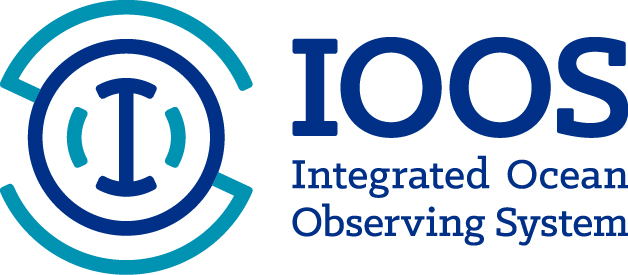 Glider observations are mostly in the shelf
Tens of profiles per day
62 Gliders in the IOOS Glider Data 
Assembly Center (DAC) During Hurricane Season 2018
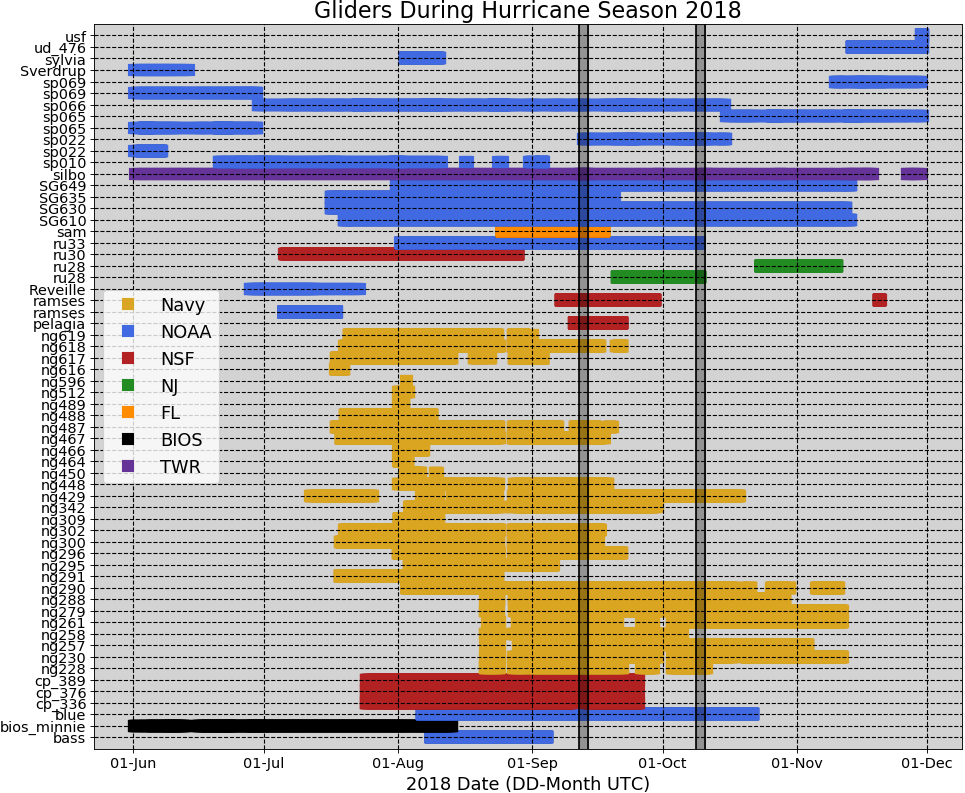 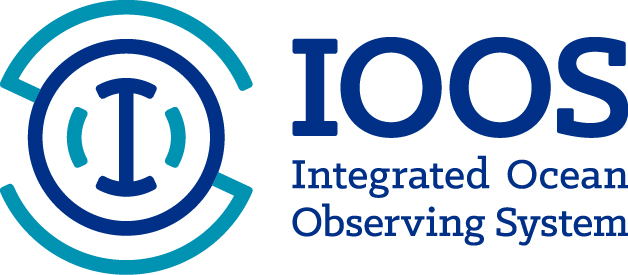 [Speaker Notes: There were 61 gliders that reported data to the IOSS glider DAC during the 2018 hurricane season. All these data was pushed into the GTS (Global Telecommunication System) once a day. Once in the GTS, the data was accessed by a number of operational ocean models that use data assimilation: GOFS, European model ……]
Hurricane Michael
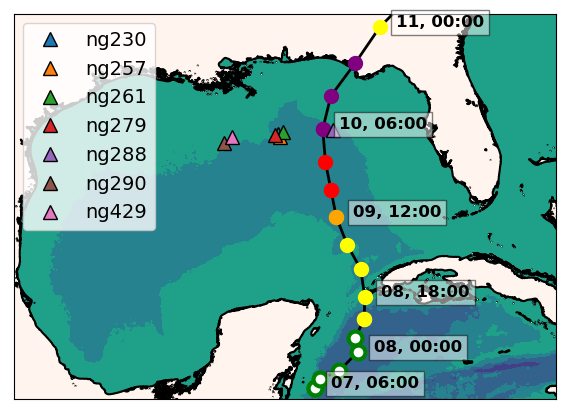 ng288
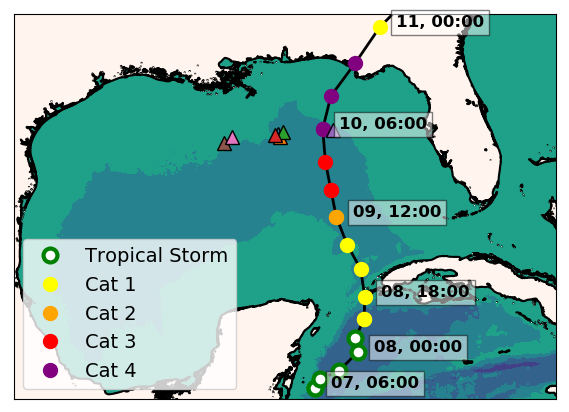 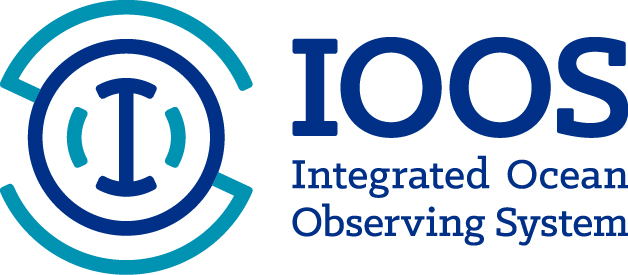 Seven Navy gliders reporting to the glider DAC
in the GoM during hurricane Michael
Ng288 was at 36 km from the eye of hurricane Michael
NCODA Temperature Increments
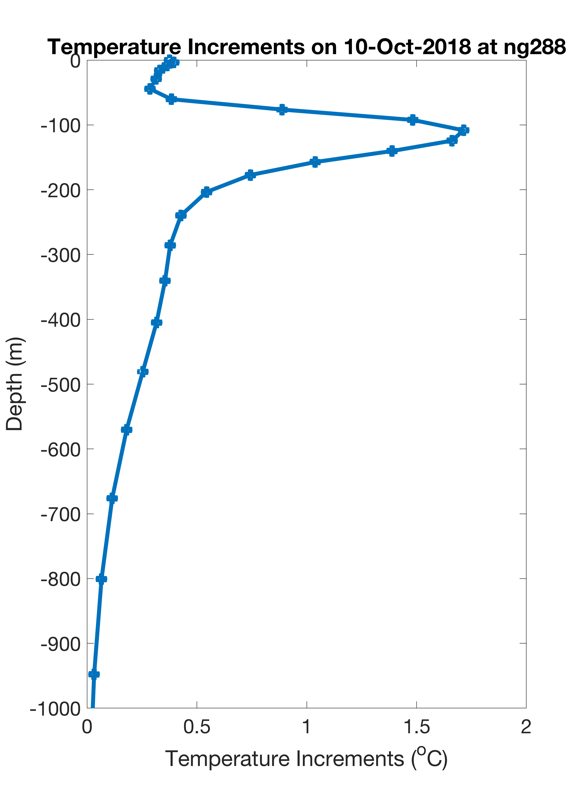 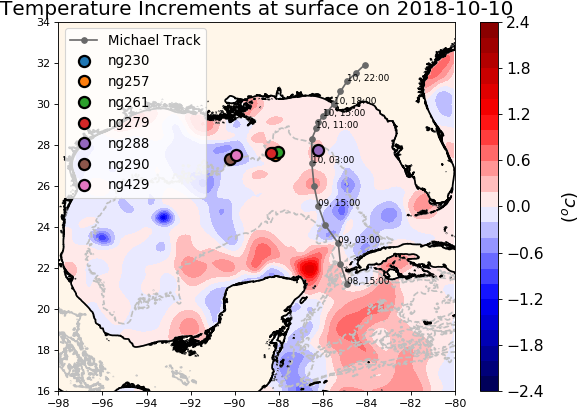 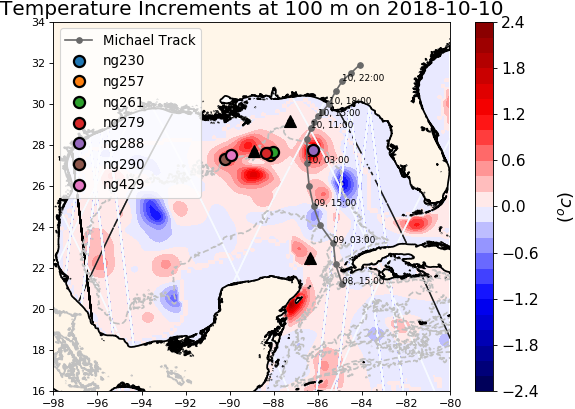 Argo
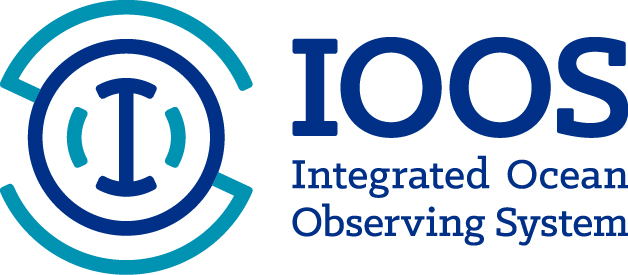 Jason 2
CryoSat
The increment is the change made to the model state at the end of the previous assimilation cycle
[Speaker Notes: The increment is the change made to the model state at the end of the previous assimilation cycle.]
Hurricane Michael
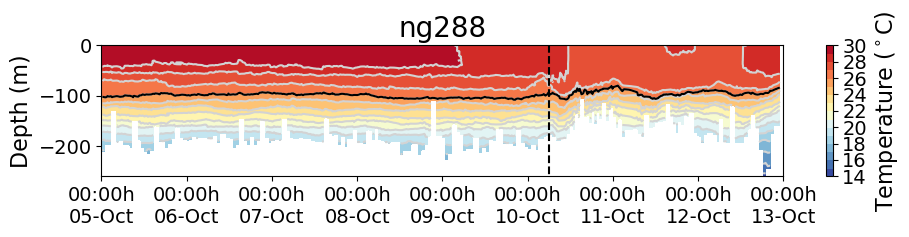 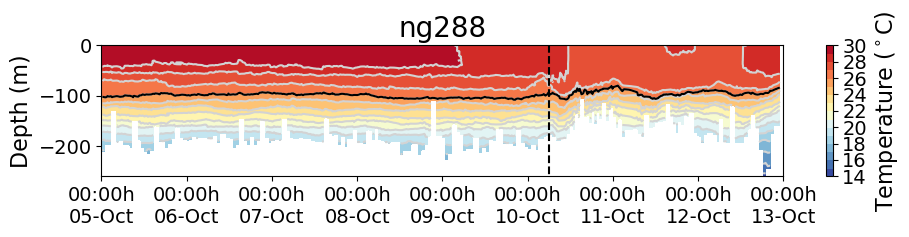 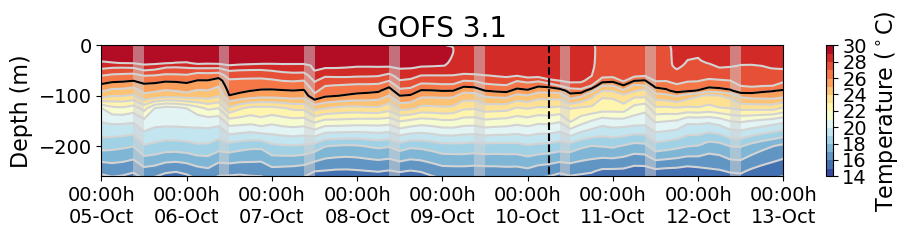 Increments
Insertion Window
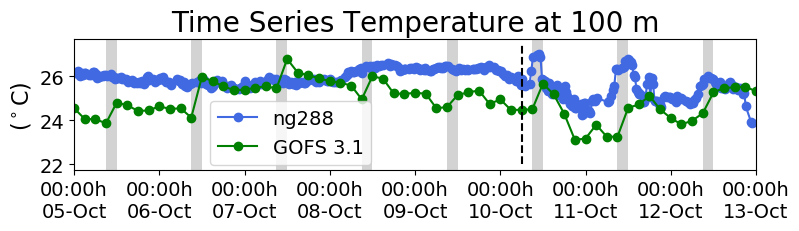 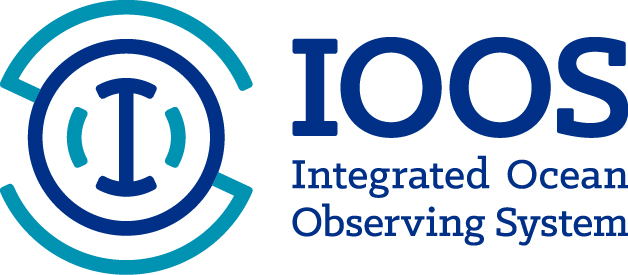 Increments
Insertion Window
Increments
Insertion Window
The assimilation of glider data days ahead of Michael corrected 
the position of the thermocline
Hurricane Michael
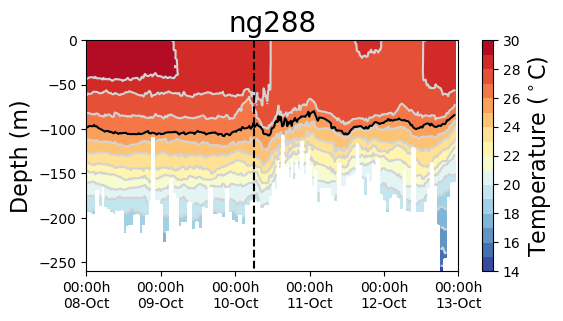 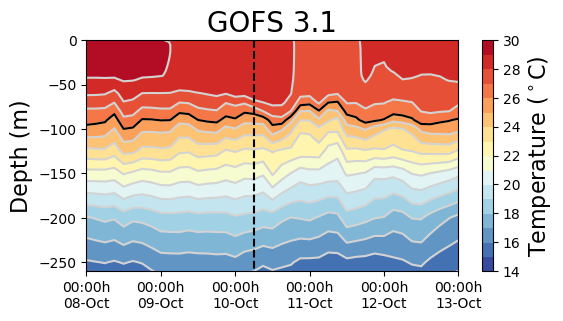 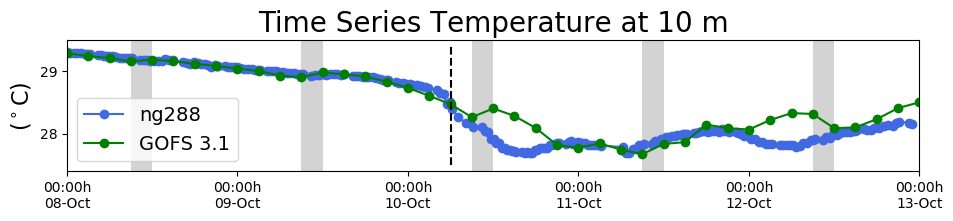 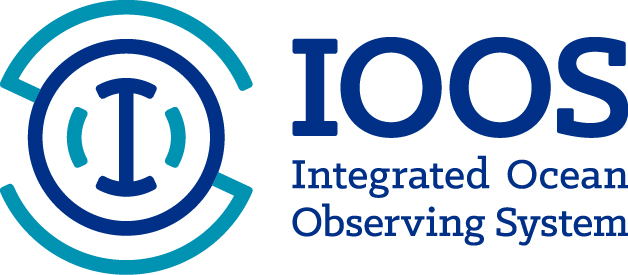 Increments
Insertion Window
Increments
Insertion Window
The modeled SST increased after the passage of Michael: the ocean response is faster than the 1-day assimilation cycle
Glider Data vs 
Operational Models During Michael
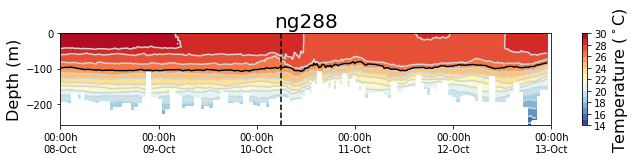 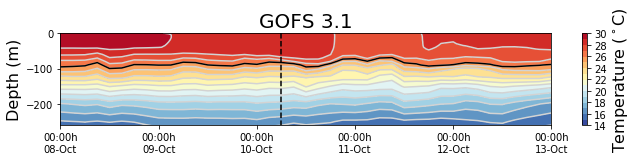 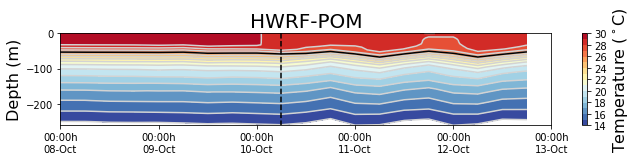 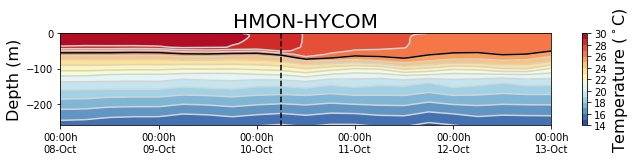 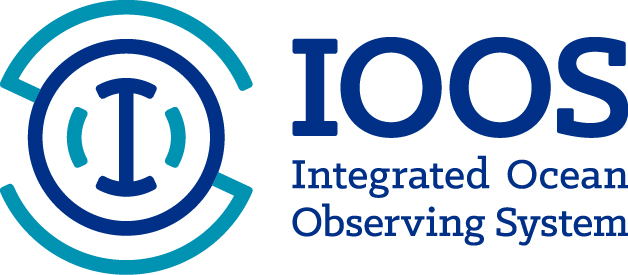 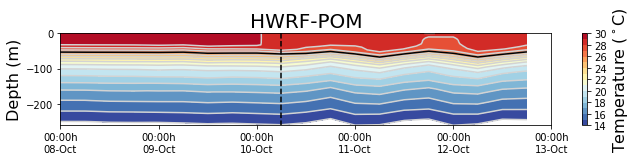 Glider Data vs 
Operational Models During Michael
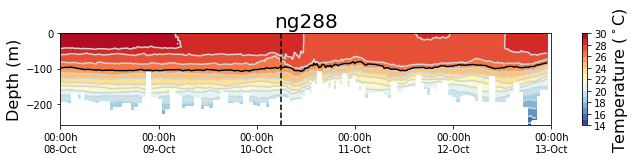 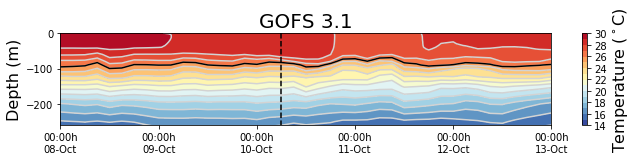 The ocean under the operational hurricane models have a thermocline that is too shallow and does not completely capture the magnitude and timing of cooling and subsequent mixing
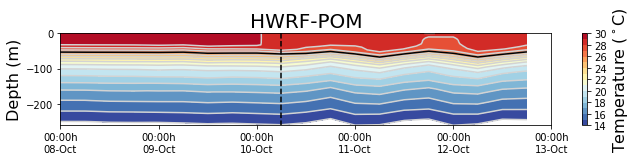 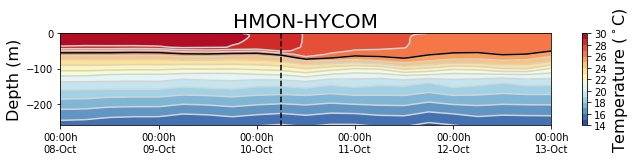 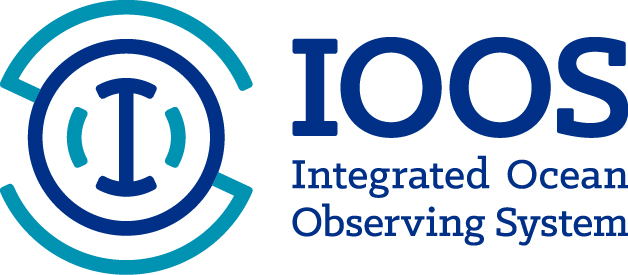 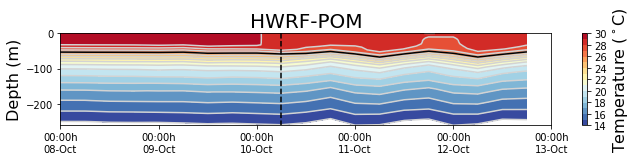 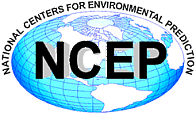 Ongoing and Future Work
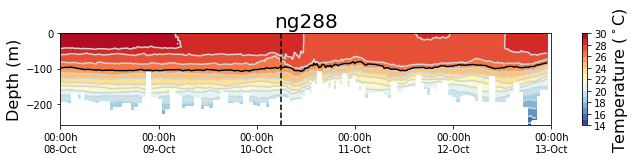 Ongoing collaboration with NCEP
Avichal Mehra
Hyun-Sook Kim
2018100718 Forecast
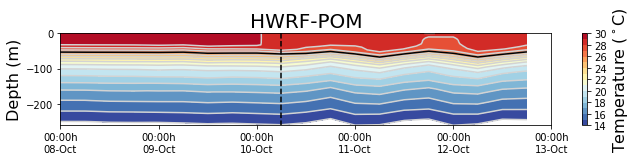 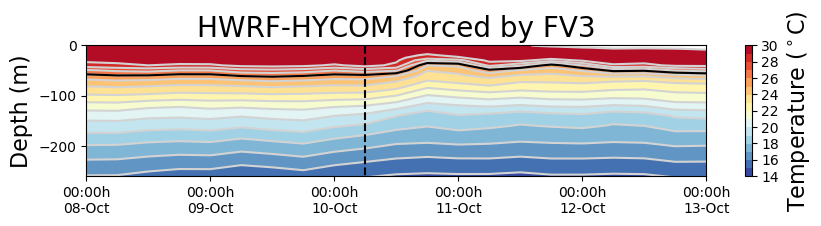 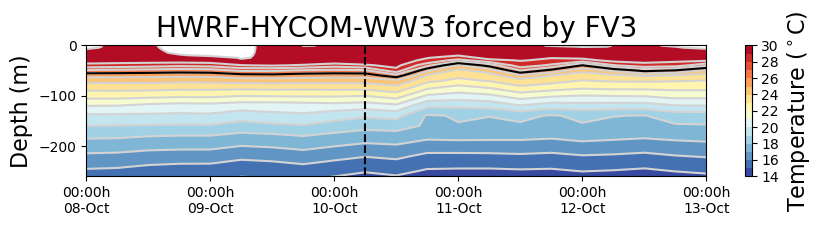 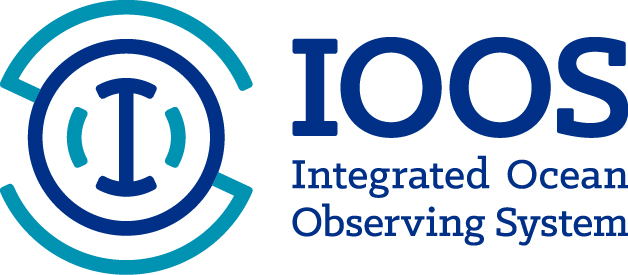 Ongoing and Future Work
Quantify Impact of glider observations on operational hurricane models
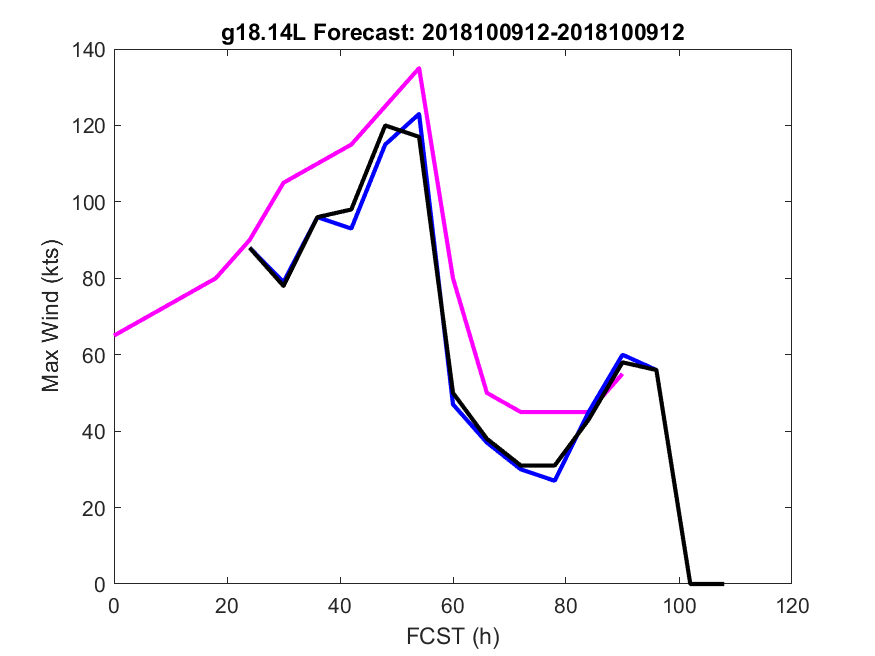 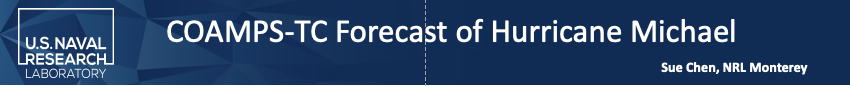 DA, gliders
DA, no gliders
2018100912 forecast
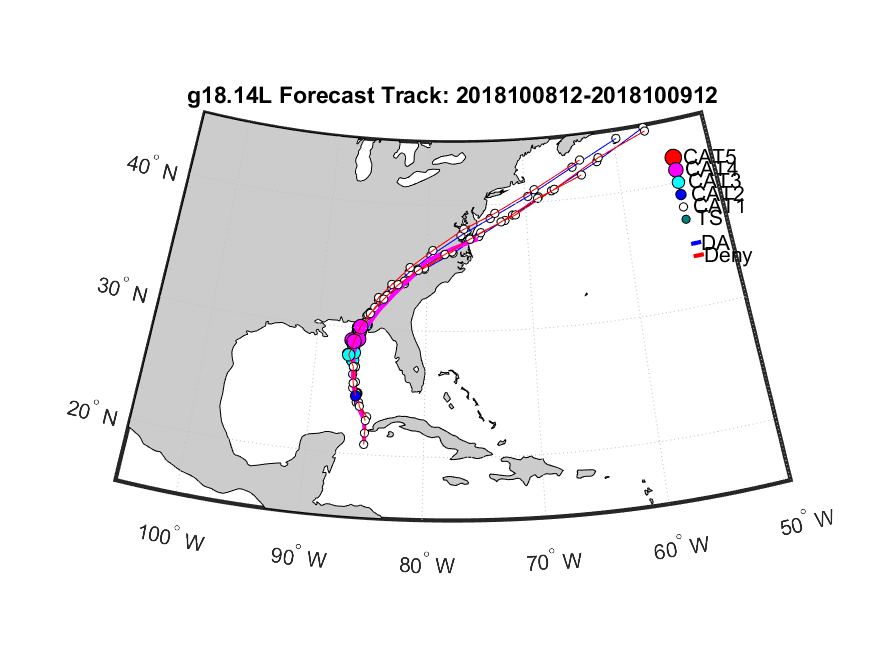 Observation
COAMPS-TC forecast intensity was weaker than the real-time best track
Assimilating the gliders improved the Hurricane Michael’s track forecast
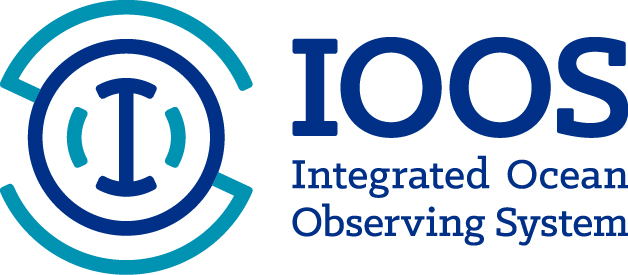 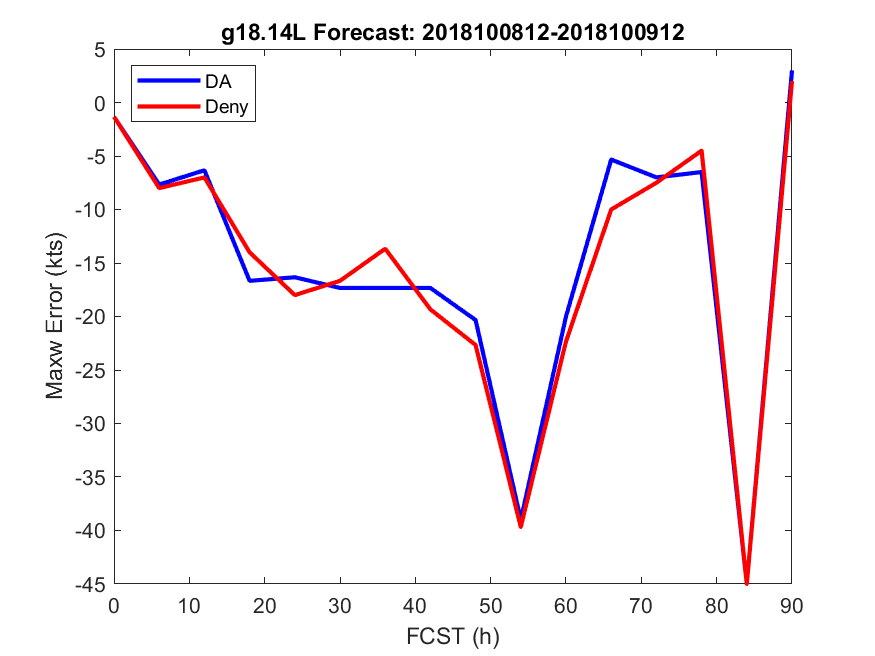 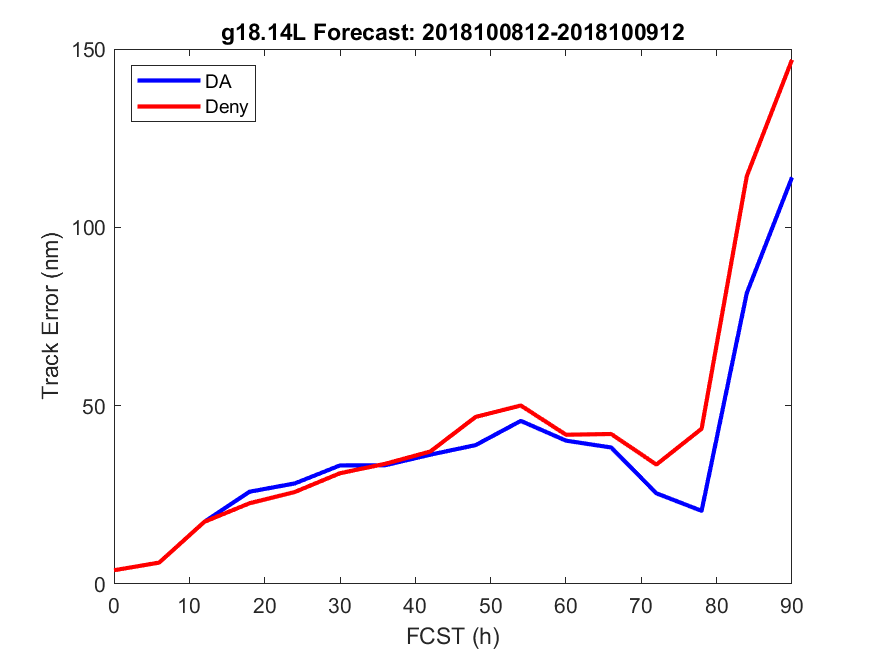 Conclusions
The data assimilation ahead of a storm is critical to ensure that the models have the right initial vertical stratification
The length of the assimilation cycle in NCODA needs to be short enough to be able to capture the rapid ocean response during a hurricane
The ocean models underneath the NOAA hurricane forecasting models are not getting the benefit of DA though GOFS/NCODA
We will continue collaborating with NCEP and NRL during the 2019 hurricane season
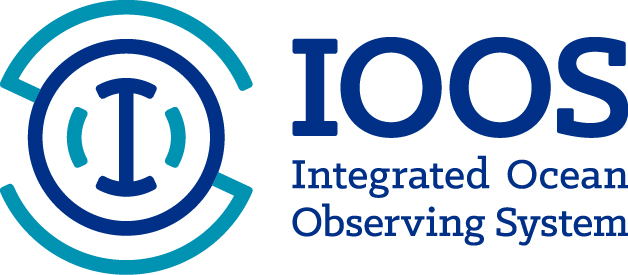